Oregon EPHT
Community Design Indicators
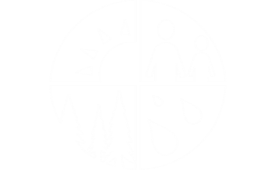 Dan Rubado,  Epidemiologist
Environmental Public Health Tracking Program
Office of Environmental Public Health
Oregon Health Authority
Oregon EPHT Data Portal
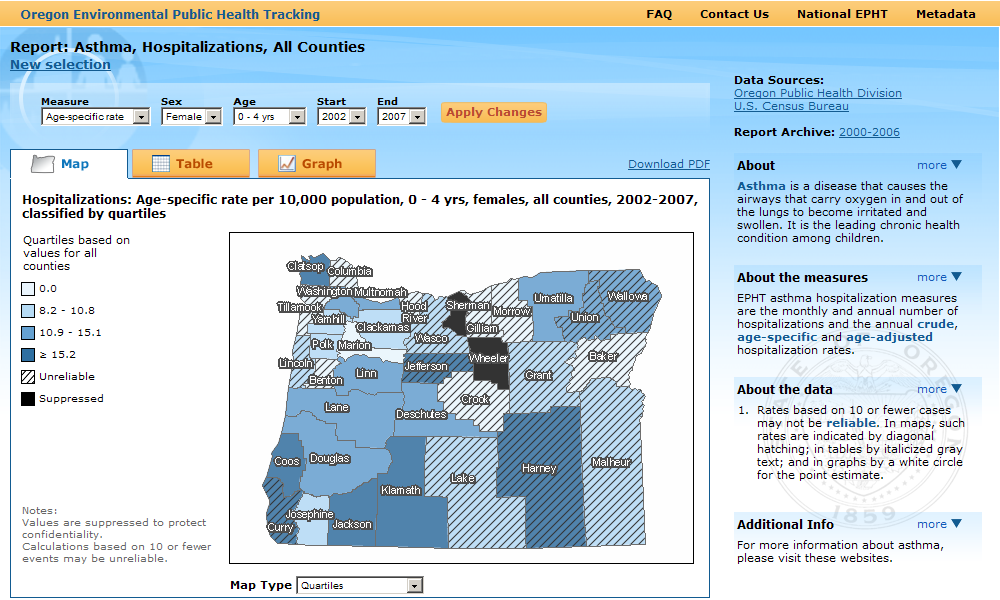 [Speaker Notes: Website: epht.oregon.gov]
Project Objectives
surveillance indicators
to assess the quality of Oregon’s community design
[Speaker Notes: Develop useful, consistent, scientifically valid surveillance measures of urban built environments in Oregon
Measures connected to behavior or health outcomes
Track measures over time in the urban areas of Oregon
Make data available to local health departments, planners, non-profits, and the public 
Quick, reliable information for community assessment, planning, health impact assessment, and equity analysis]
Indicators to Track
Affordable housing
Housing cost burden
Food environment
Grocery, produce, WIC, convenience, fast food, restaurants
Recreation facilities
Parks, schools, bikeways, indoor facilities
Walkability
Street connectivity, walking destinations, density
Public safety
Traffic injuries
Substance use environment
Alcohol and tobacco retailers
Transportation
Public transit, active transportation
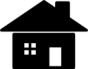 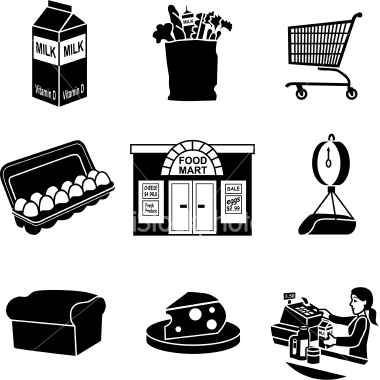 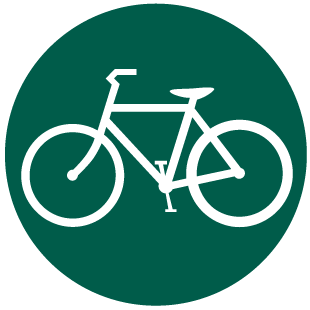 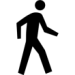 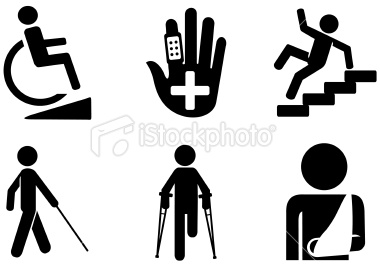 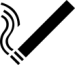 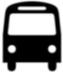 Food Availability Measures
Food Availability Measures
Food Density Calculations
Inverse distance weighted average
block group boundary
food retailer
d2
d1
n = 2
n ≈ 4
n = 6
Block group score = average of grid cells
N
1 mile
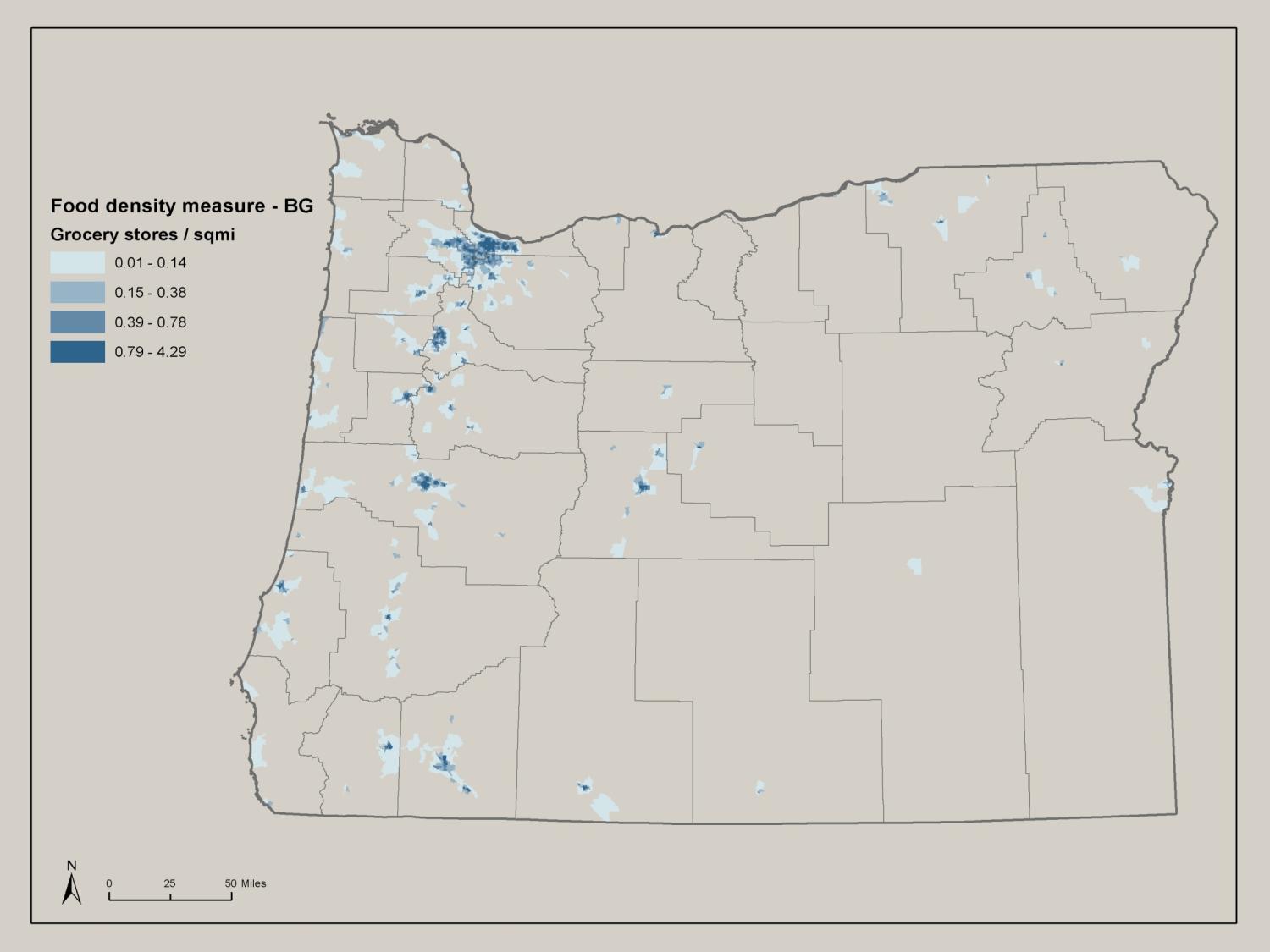 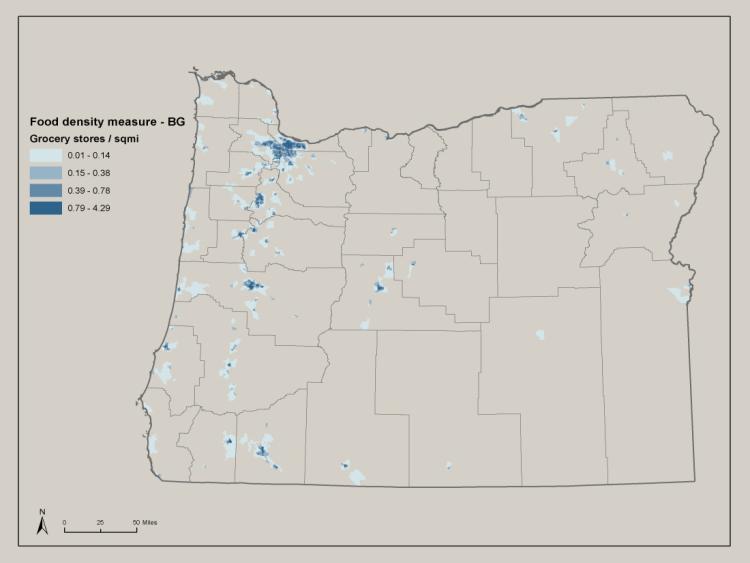 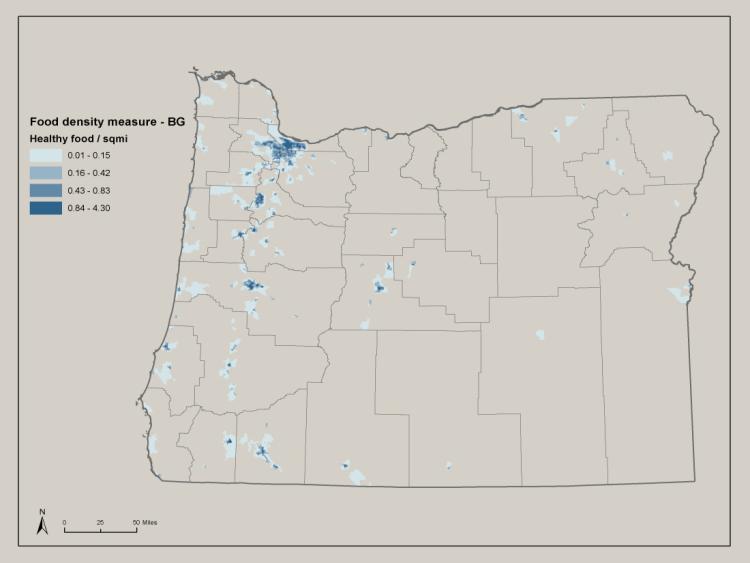 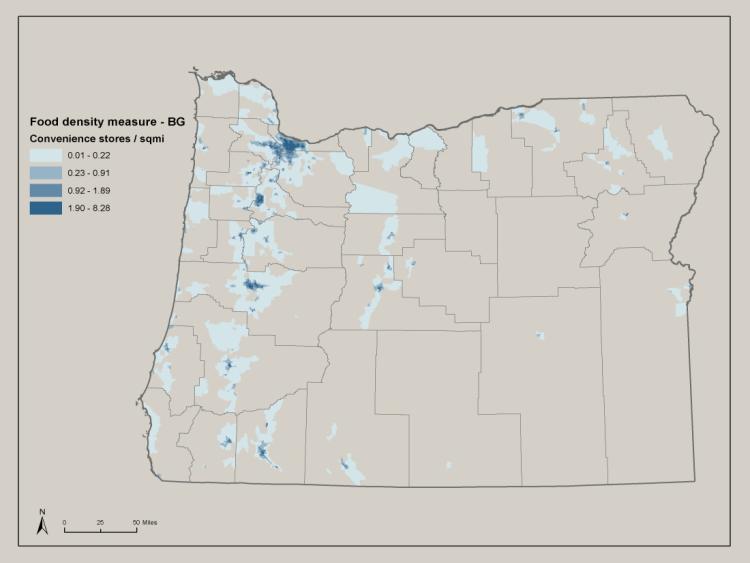 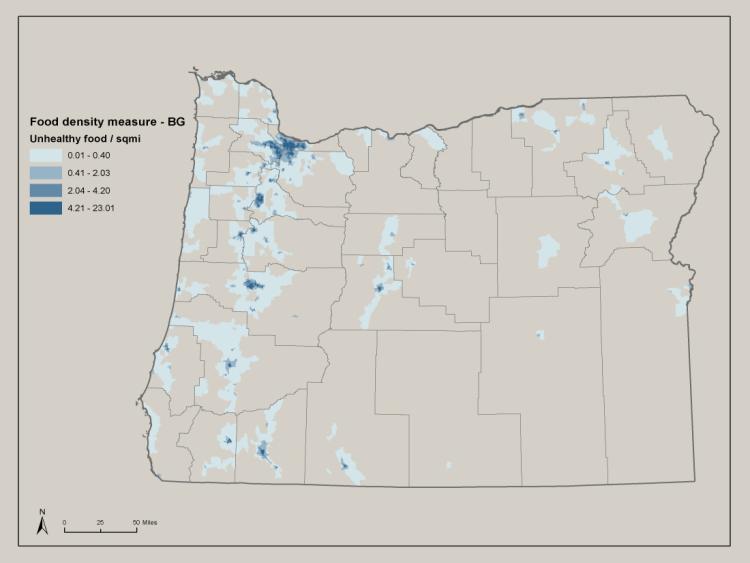 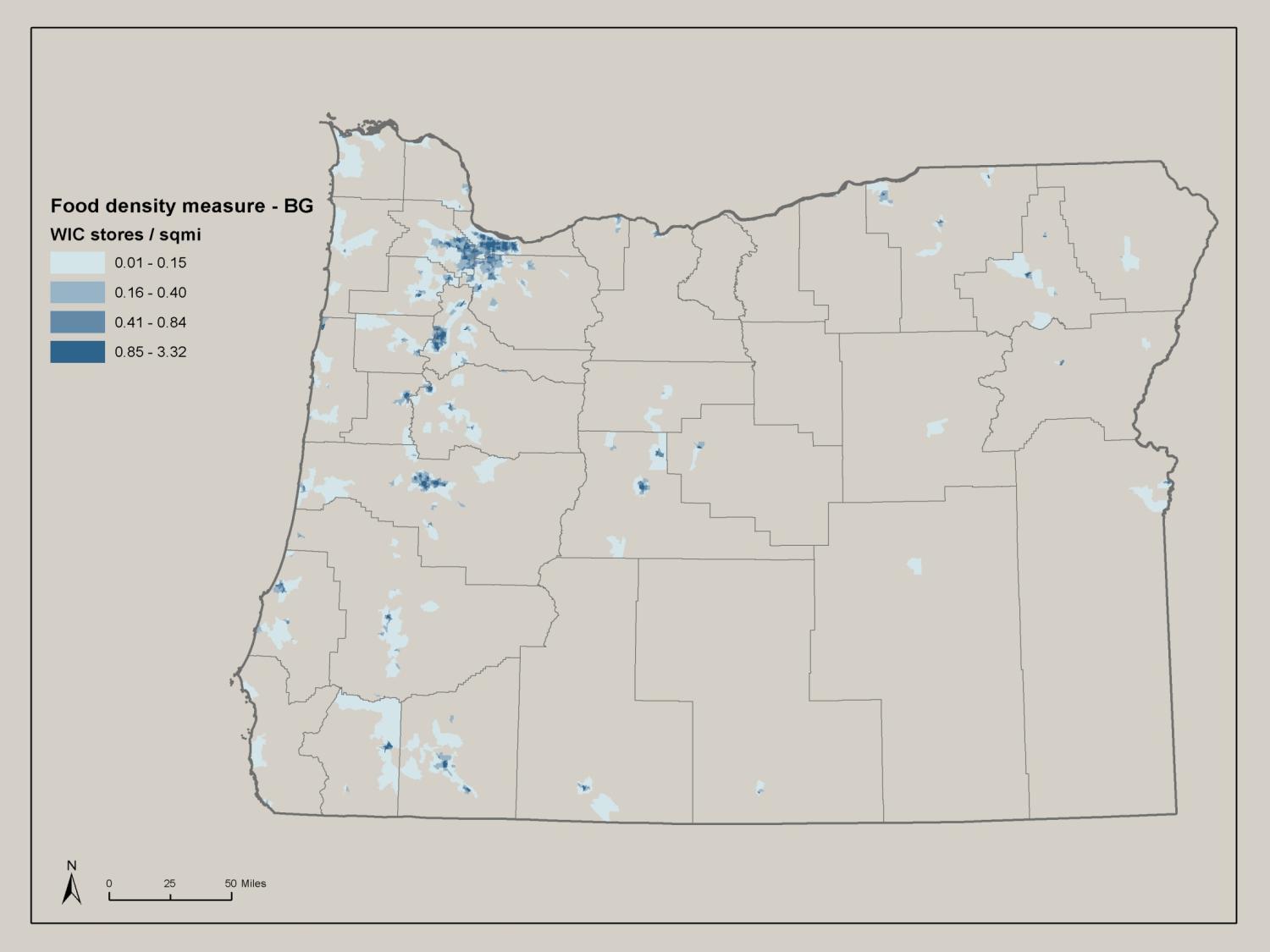 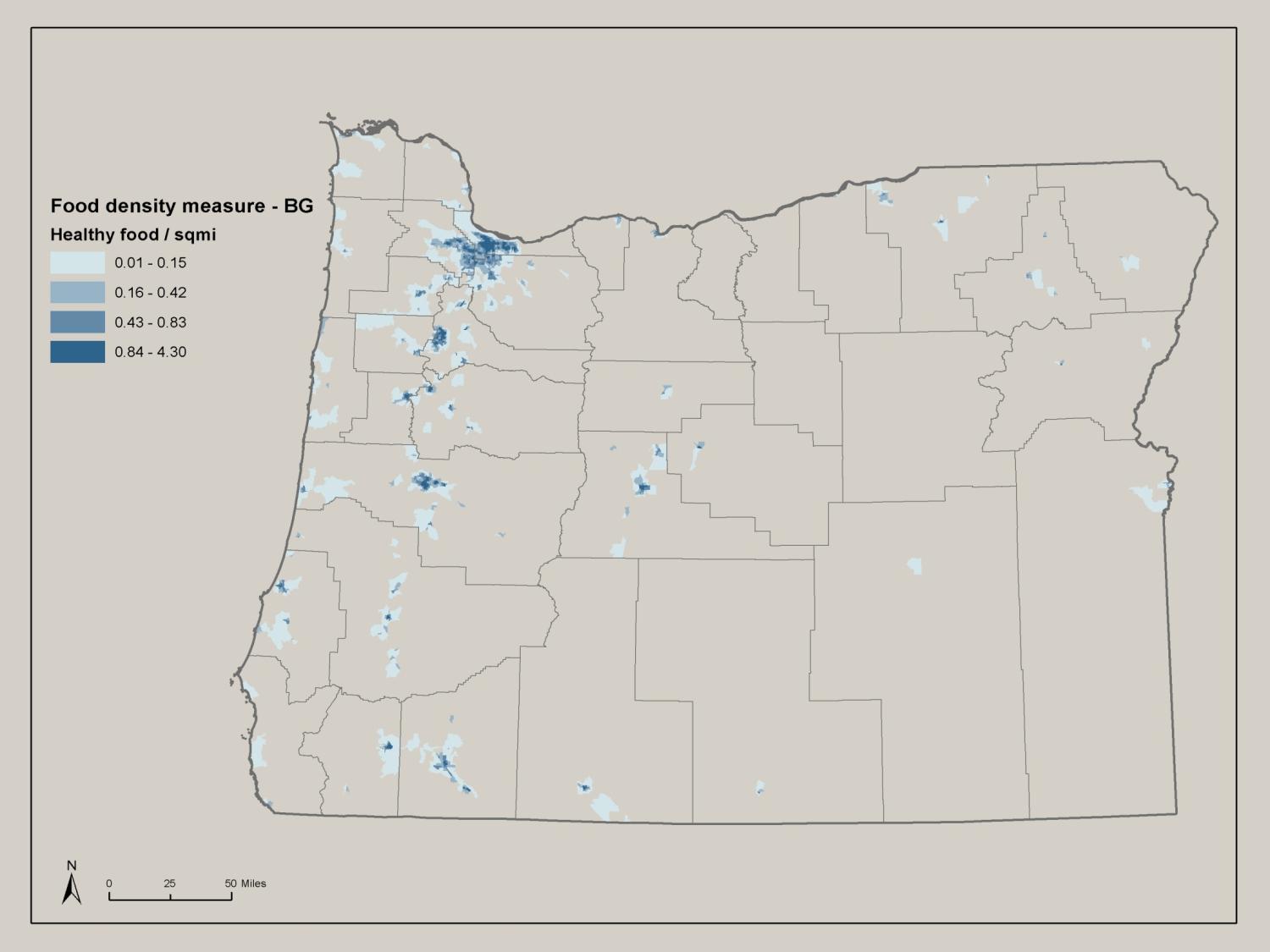 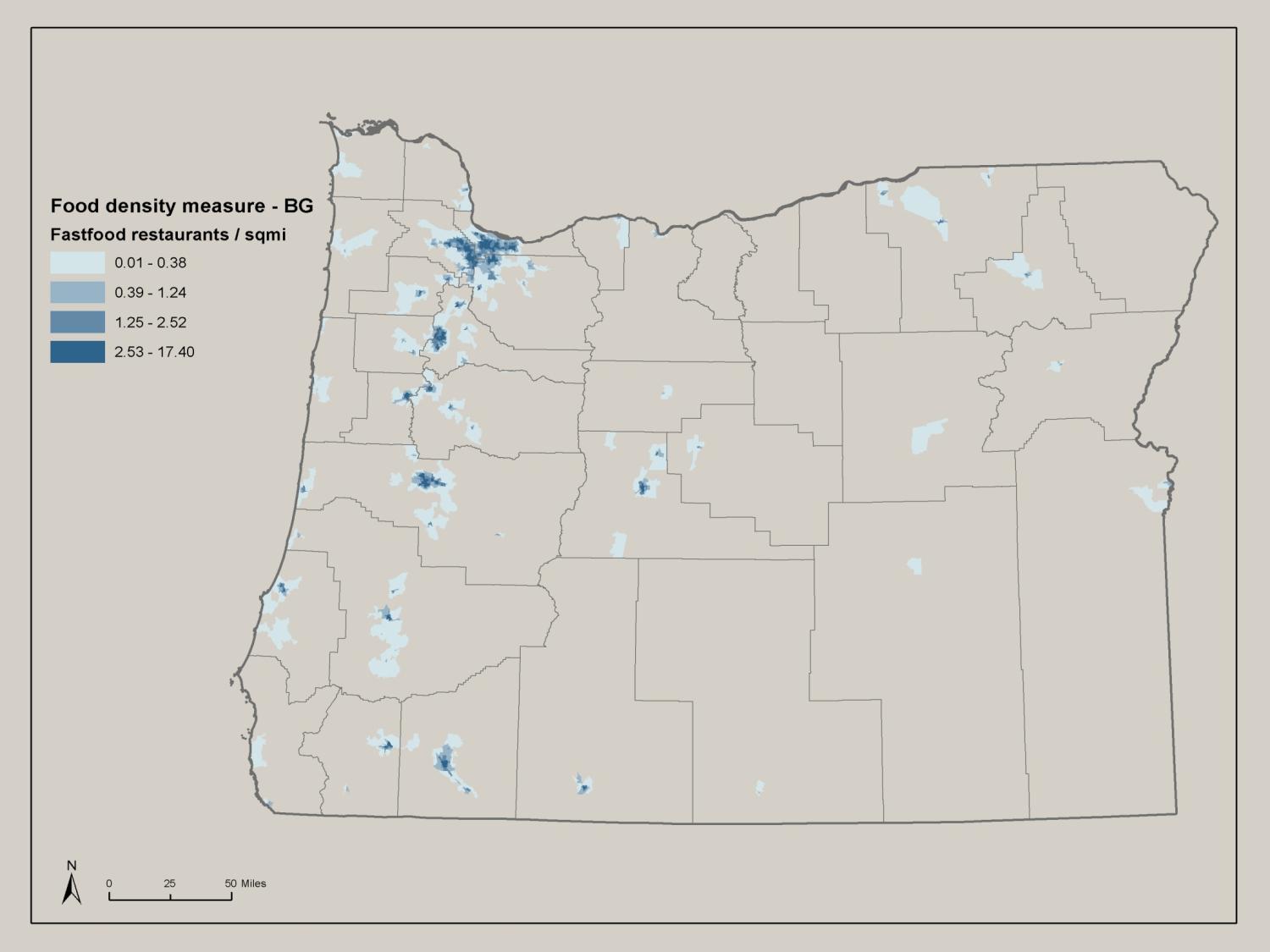 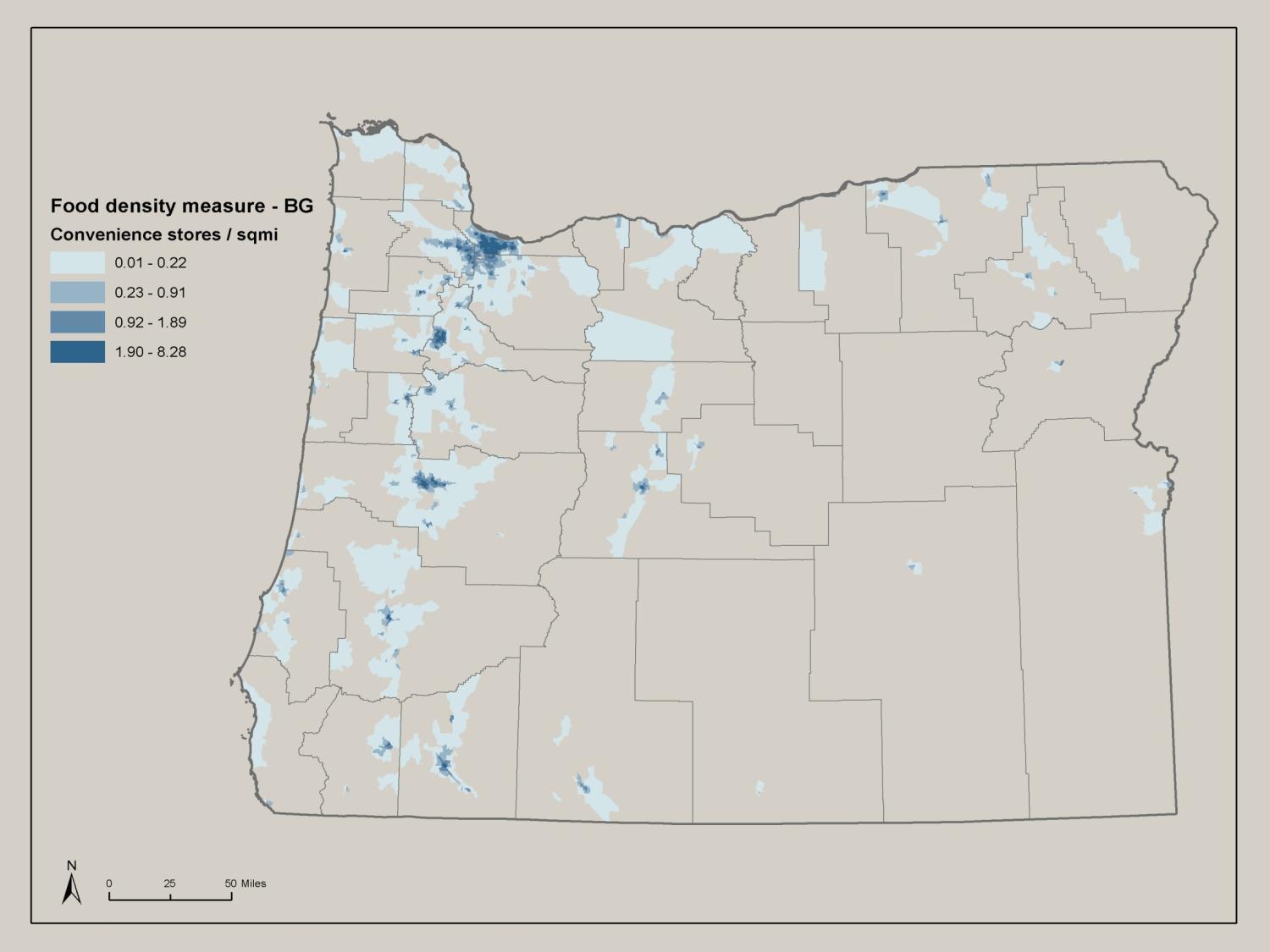 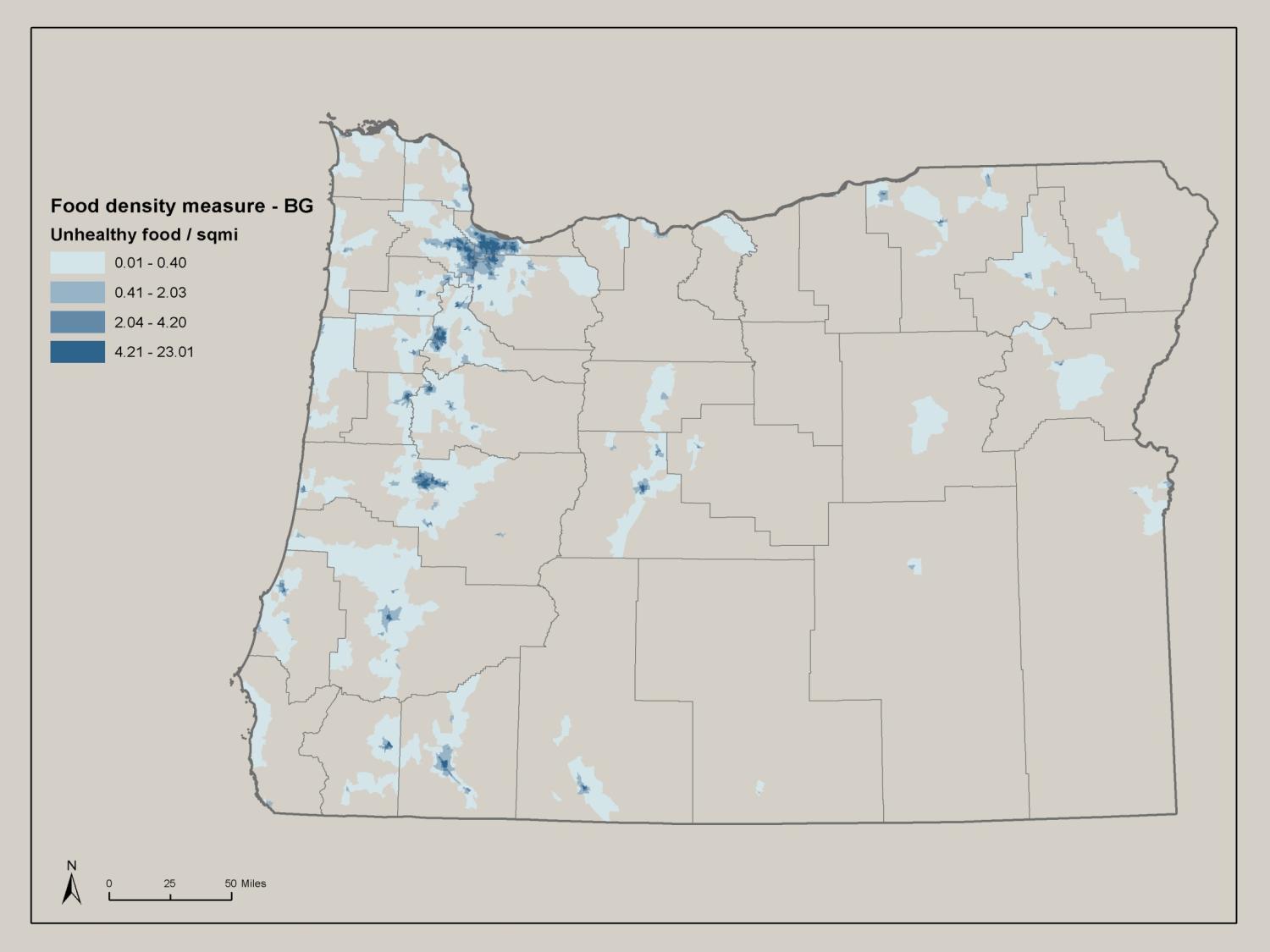 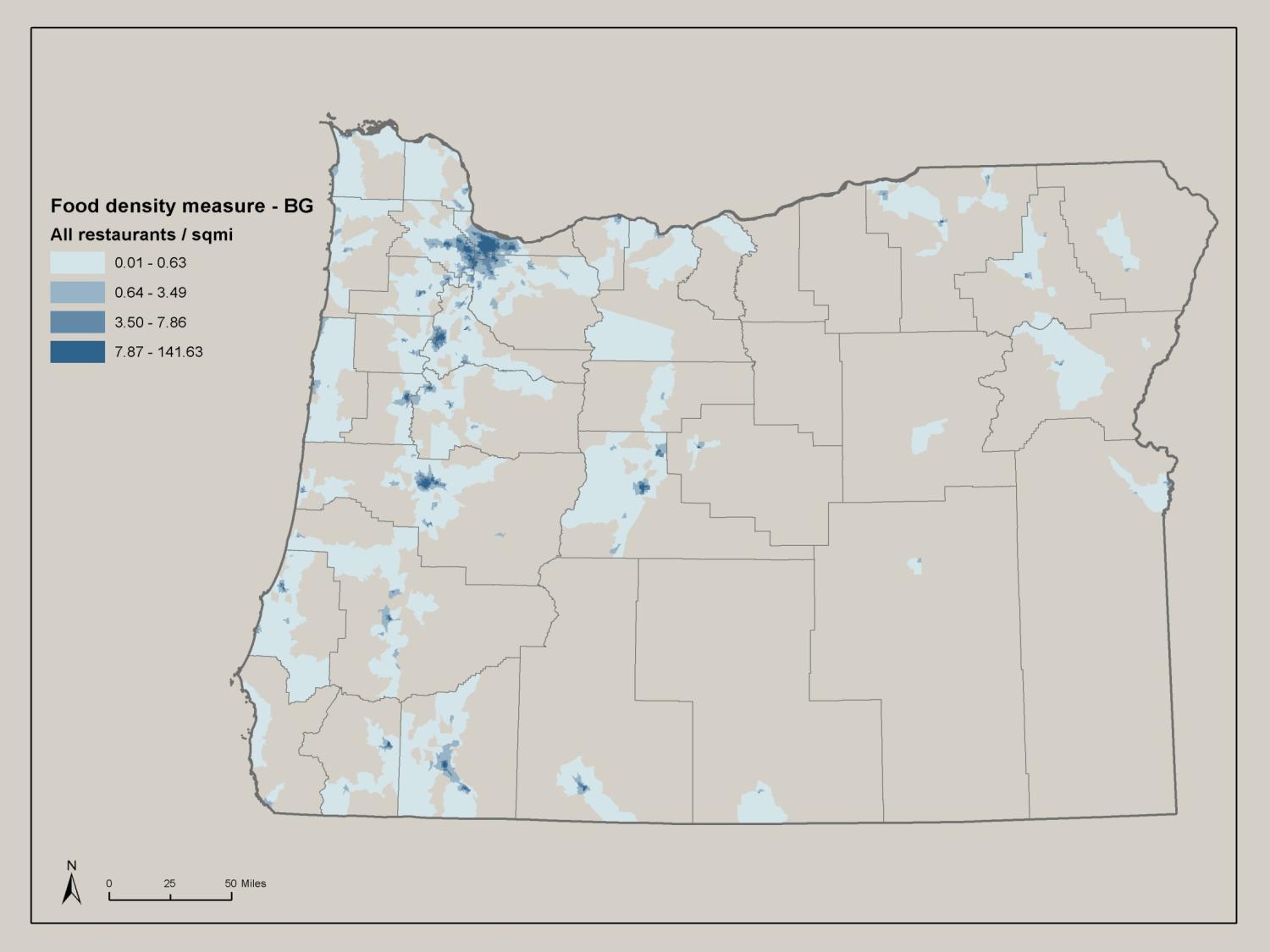 Food Proximity Measures
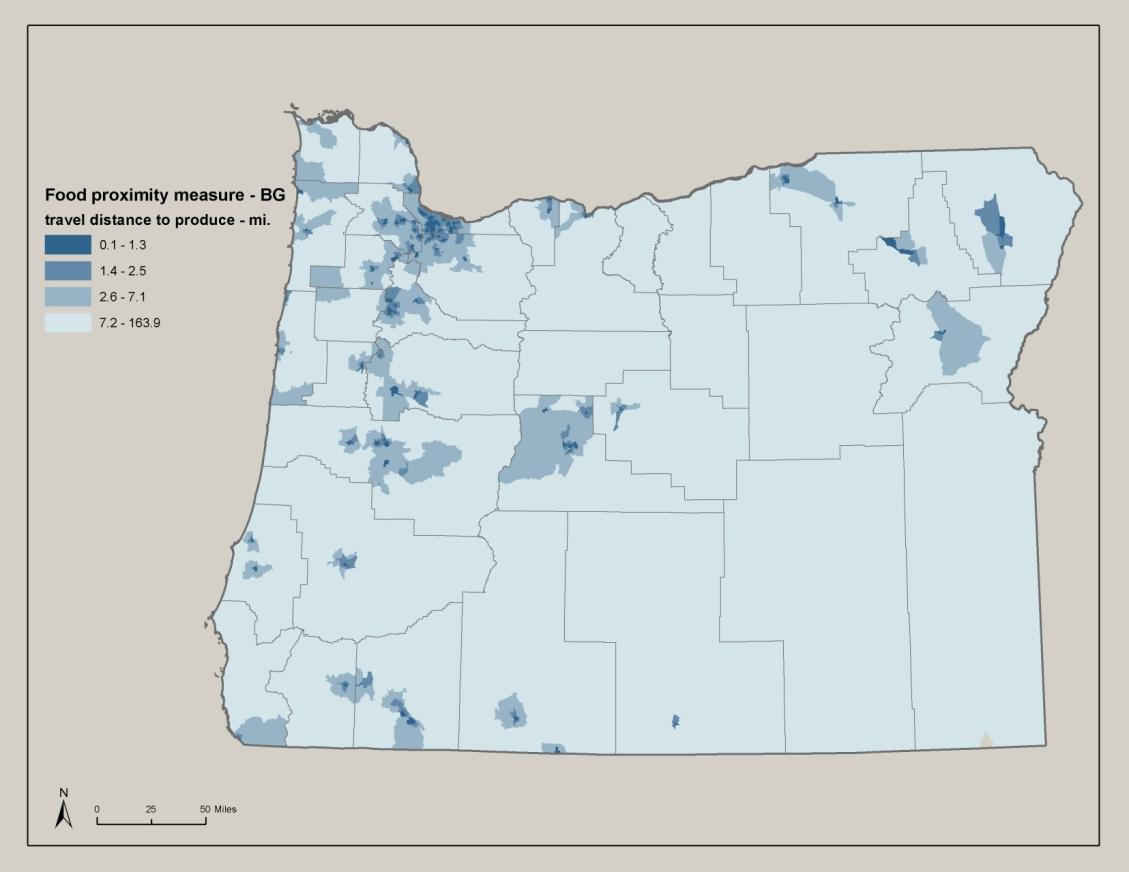 Active Transportation Measures
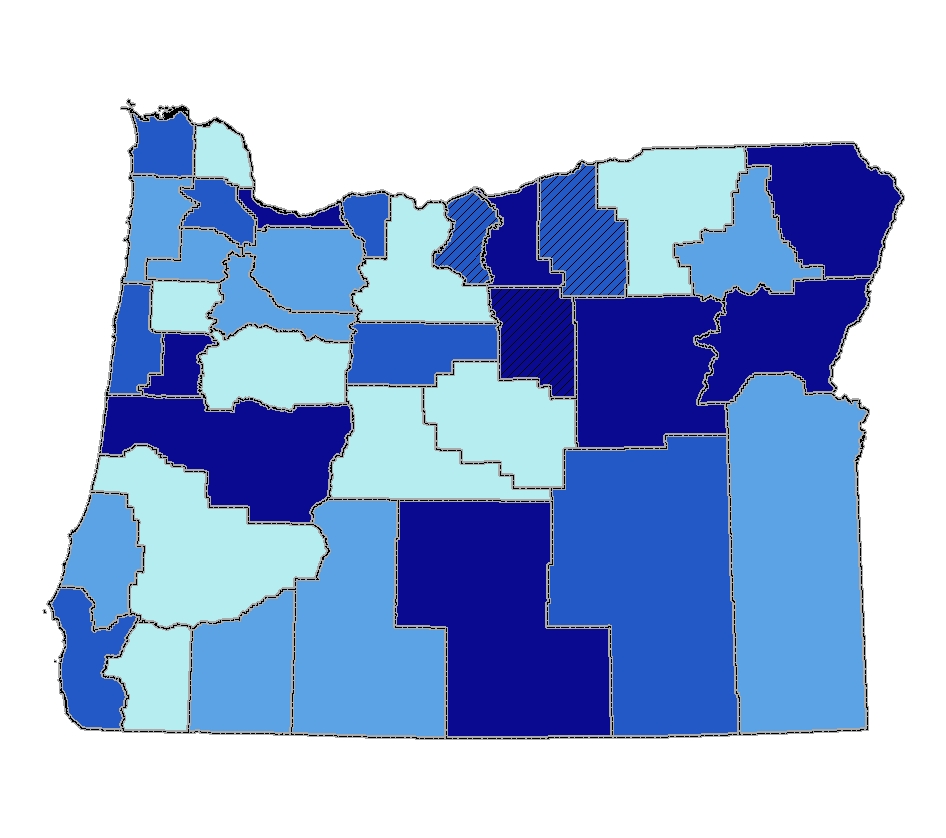 Percent of commuters using active modes of transportation (walk, bike, transit)
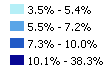 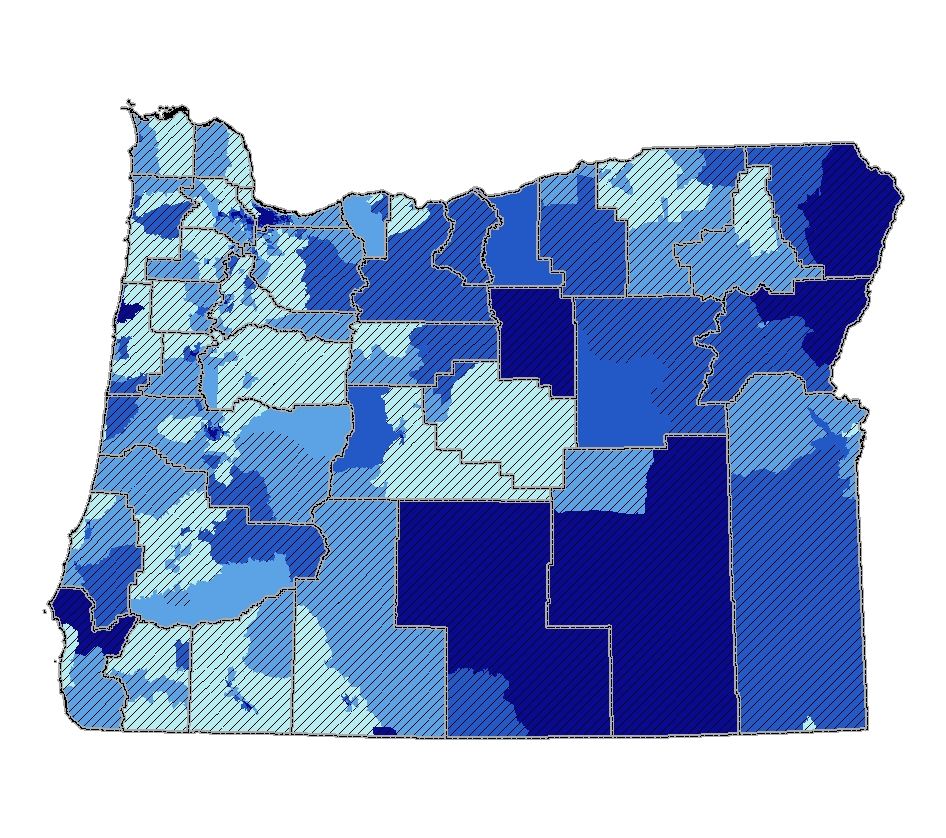 Percent of commuters using active modes of transportation (walk, bike, transit)
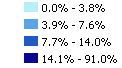 Walkability Measures
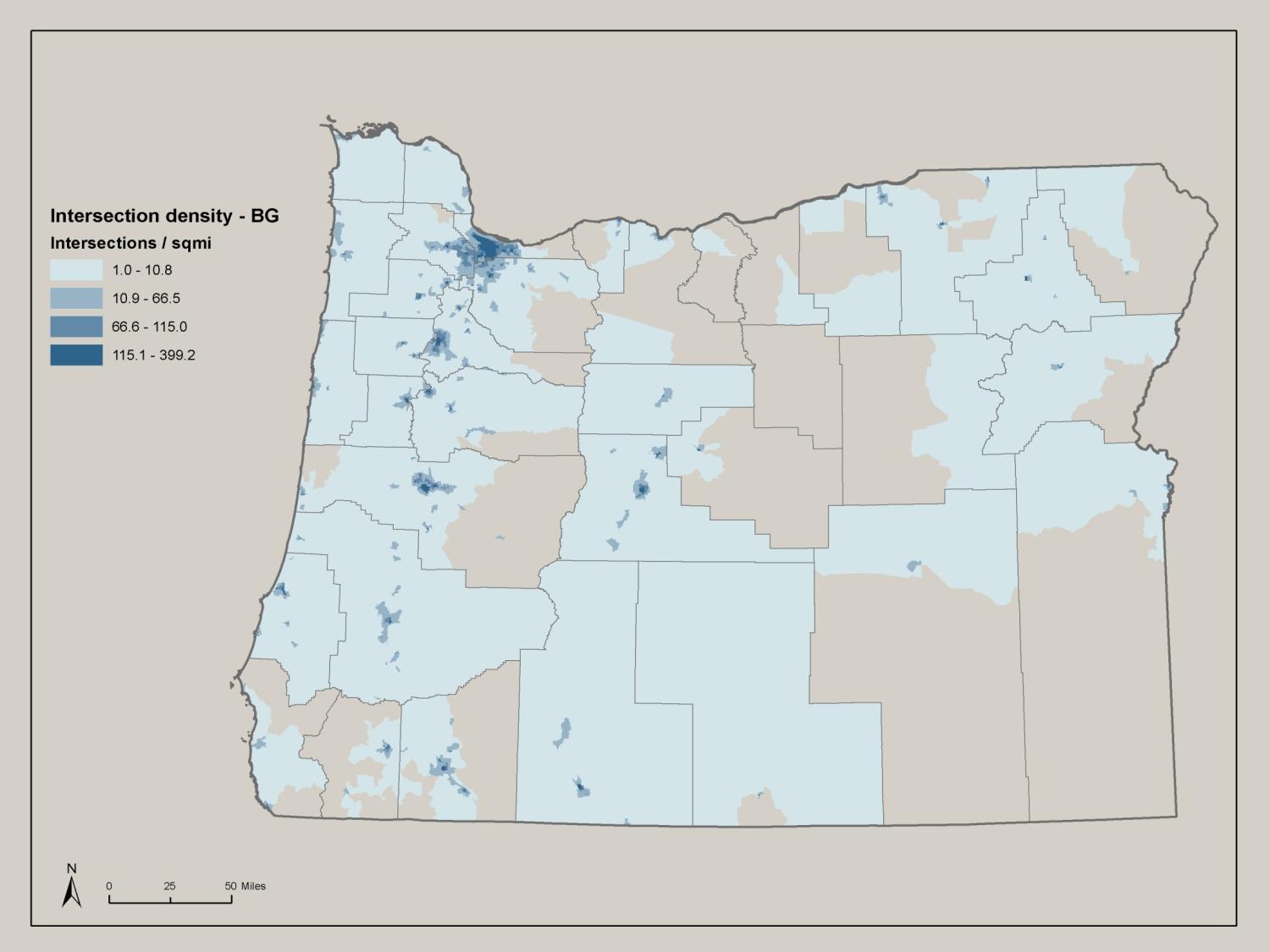 Housing Affordability Measures
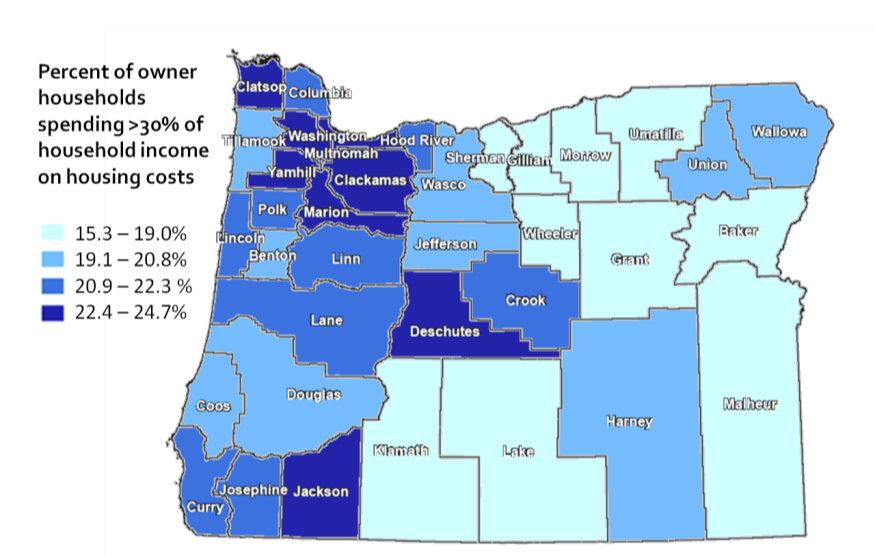 Owner households
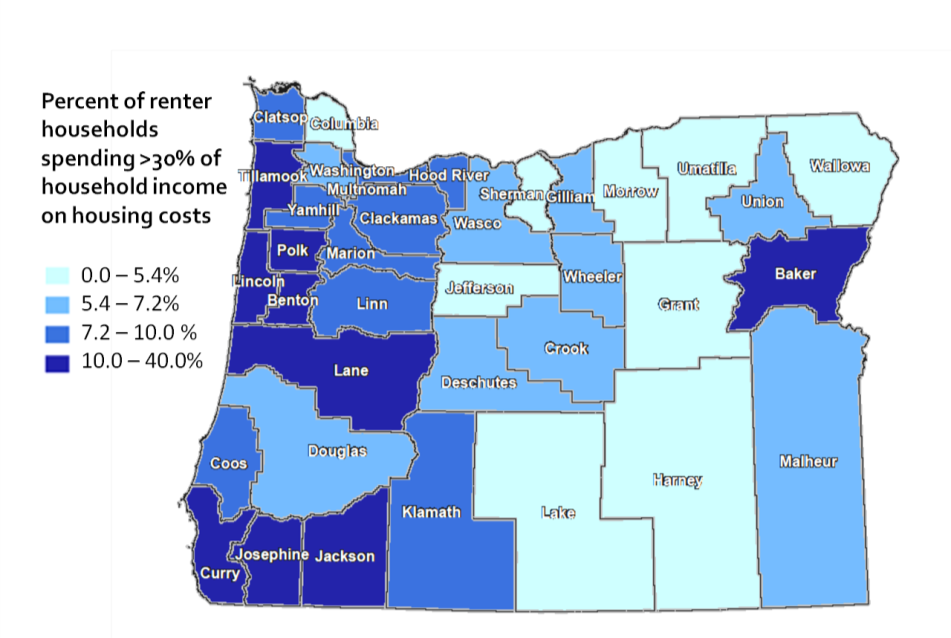 Renter households
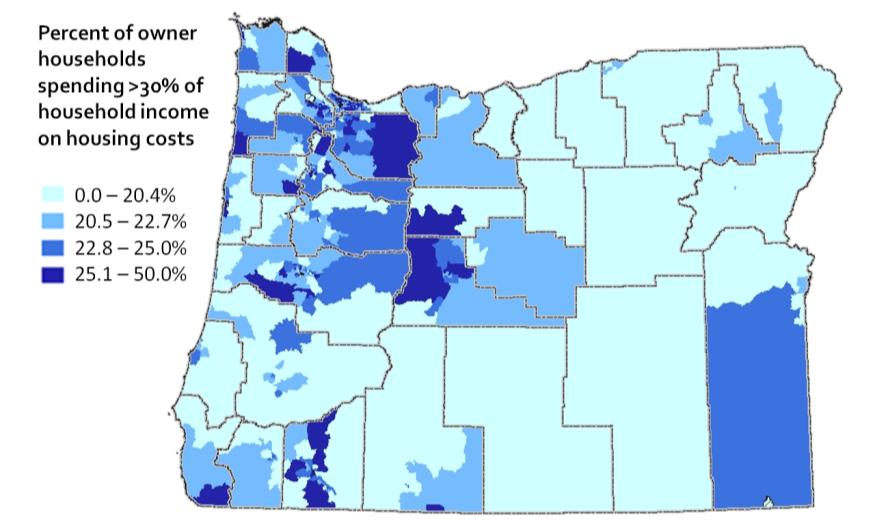 Owner households
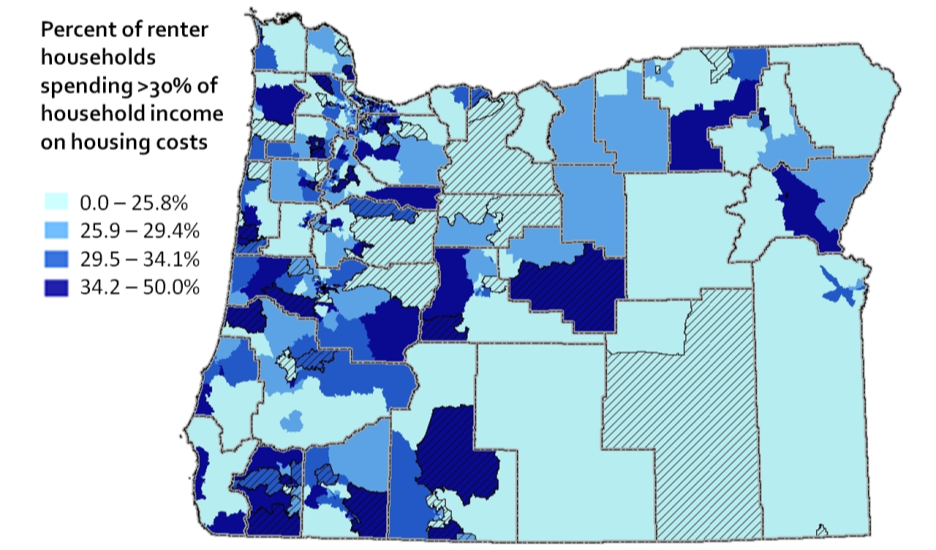 Renter households
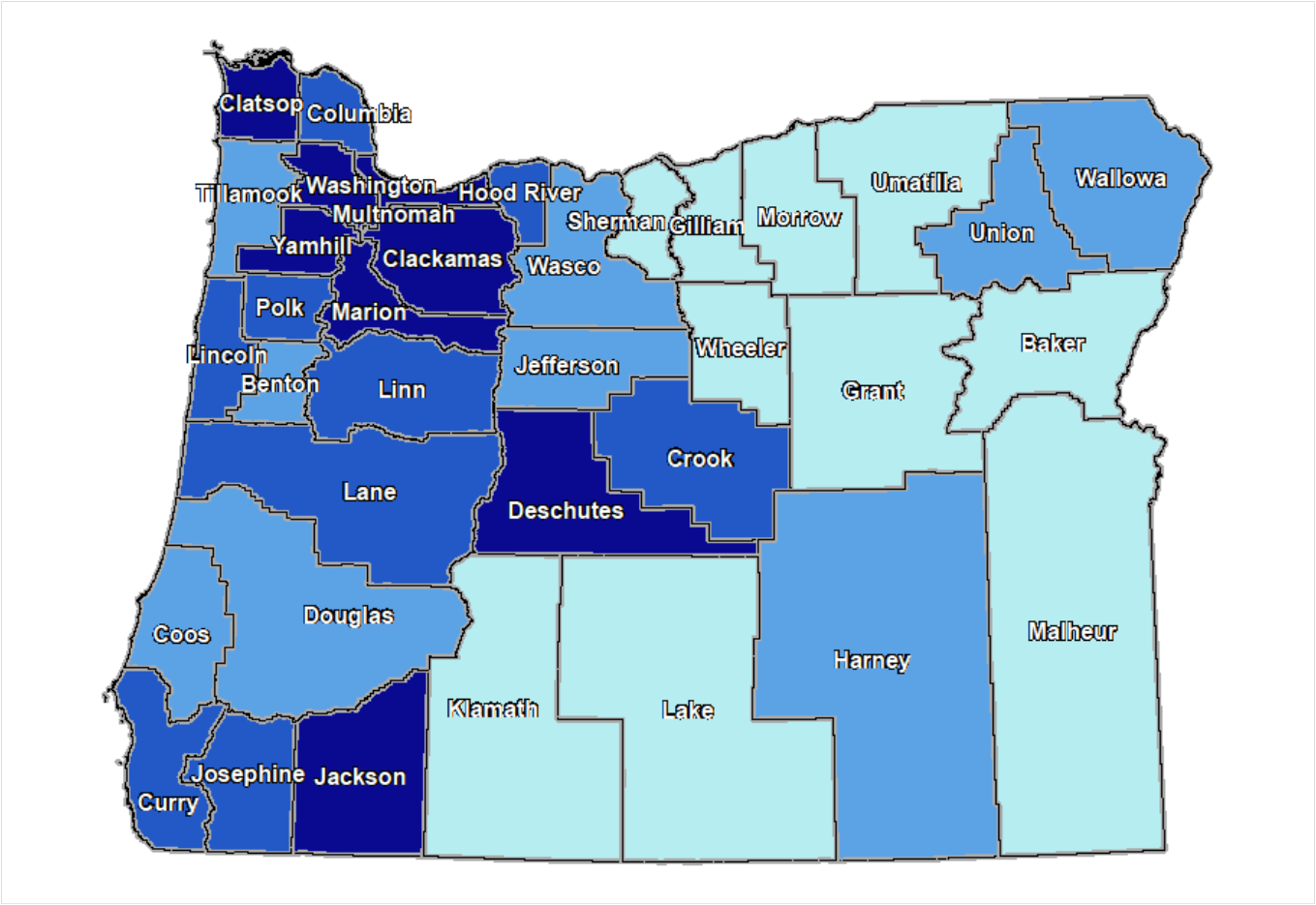 Percent of owner households spending >30% of household income on housing costs
15.3 – 19.0%
19.1 – 20.8%
20.9 – 22.3 %
22.4 – 24.7%
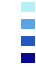 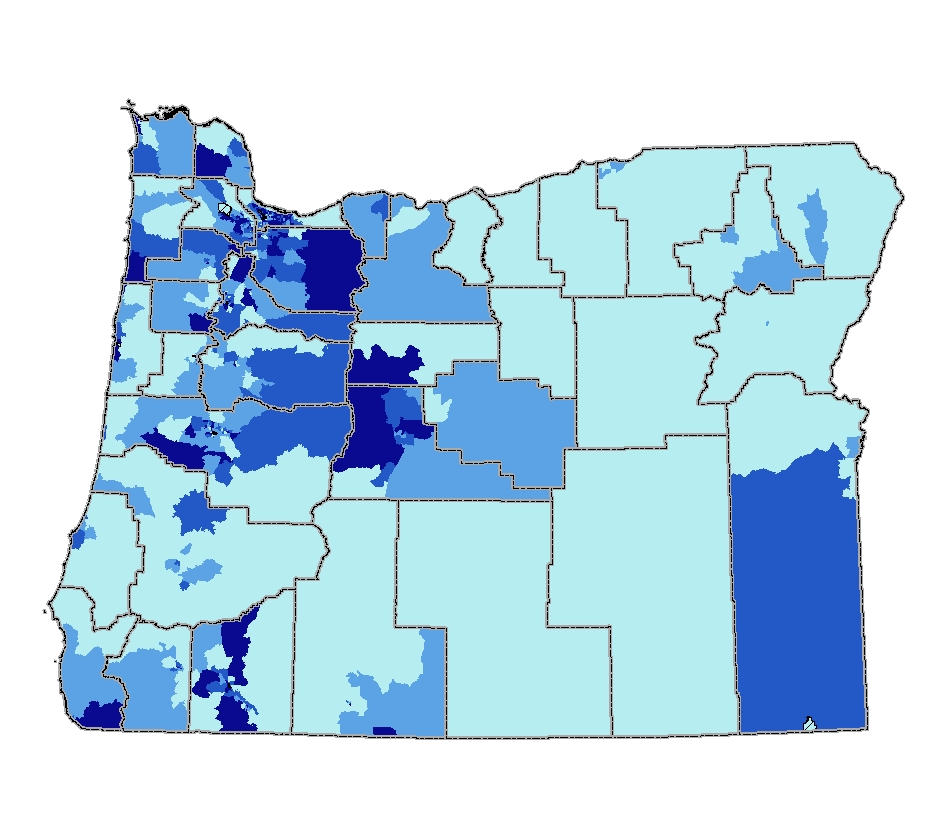 Percent of owner households spending >30% of household income on housing costs
0.0 – 20.4%
20.5 – 22.7%
22.8 – 25.0%
25.1 – 50.0%
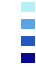 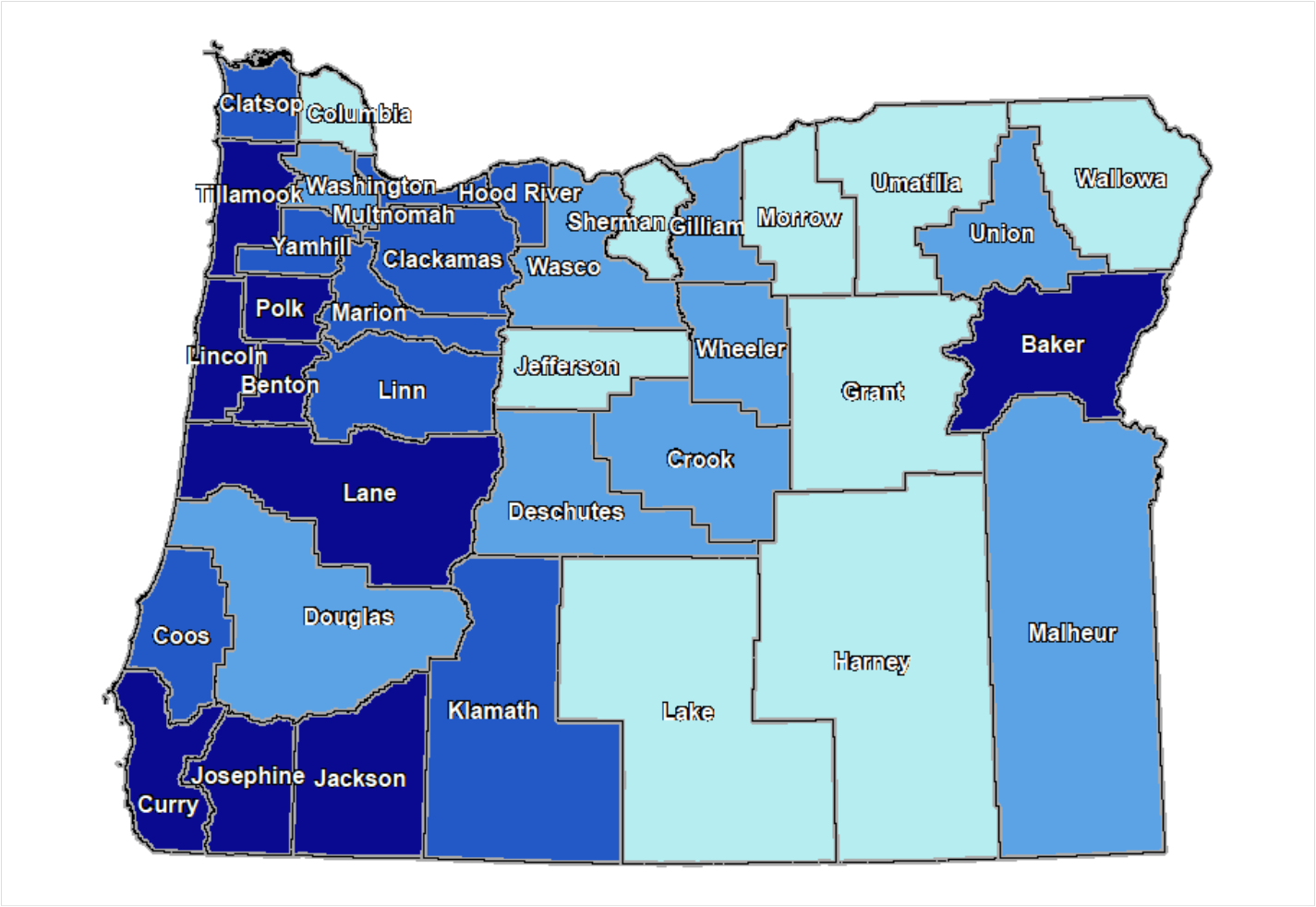 Percent of renter households spending >30% of household income on housing costs
0.0 – 5.4%
5.4 – 7.2%
7.2 – 10.0 %
10.0 – 40.0%
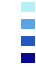 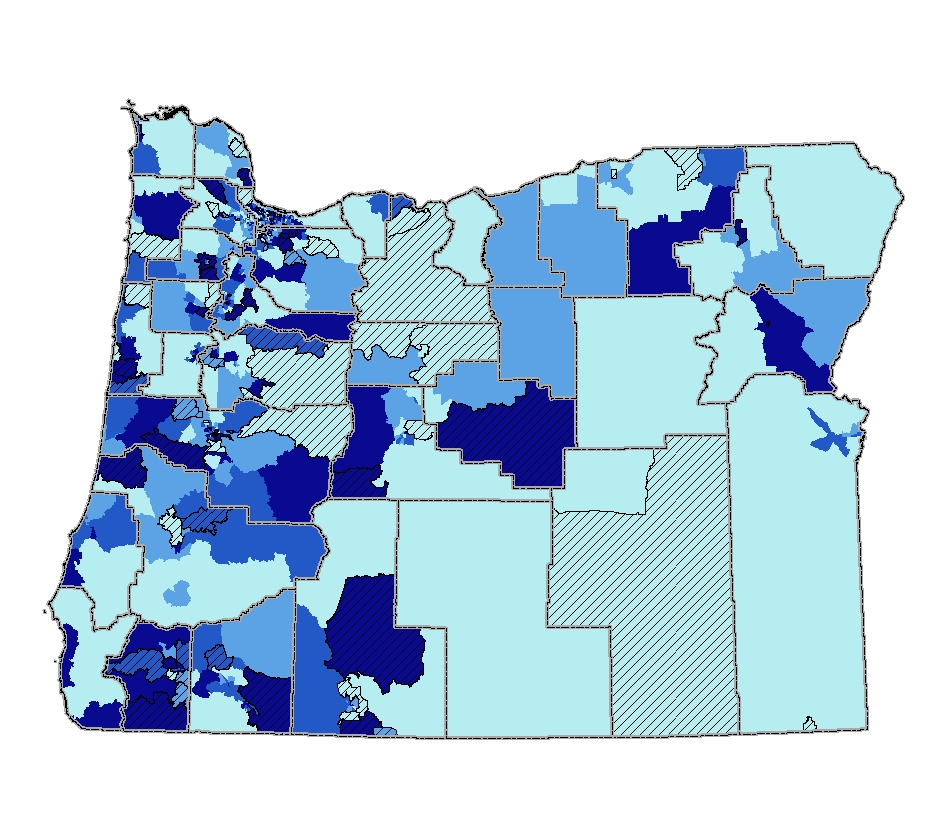 Percent of renter households spending >30% of household income on housing costs
0.0 – 25.8%
25.9 – 29.4%
29.5 – 34.1%
34.2 – 50.0%
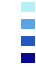 Up Next: Recreation Facilities
Demographic Overlays
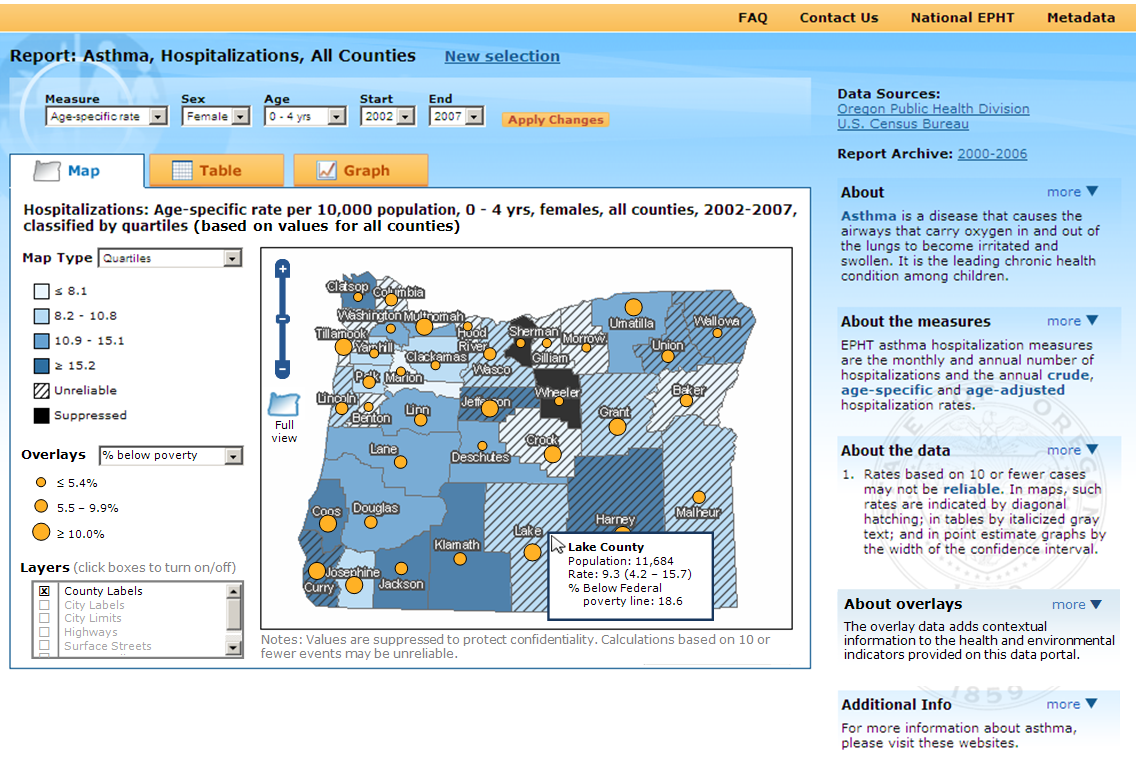 [Speaker Notes: This is a screen shot of our data portal with a mock-up of how demographic data might be overlaid on top of other indicators.
Will include:
 Race/ethnicity
 Income
 Education
 Age]
Questions or Comments?
Contact Info:
Dan Rubado, Epidemiologist
Oregon Environmental Public Health Tracking Program
Phone: 971-673-1210
E-mail: daniel.j.rubado@state.or.us